Ethereum
Prof. Smruti R. Sarangi
IIT Delhi
1
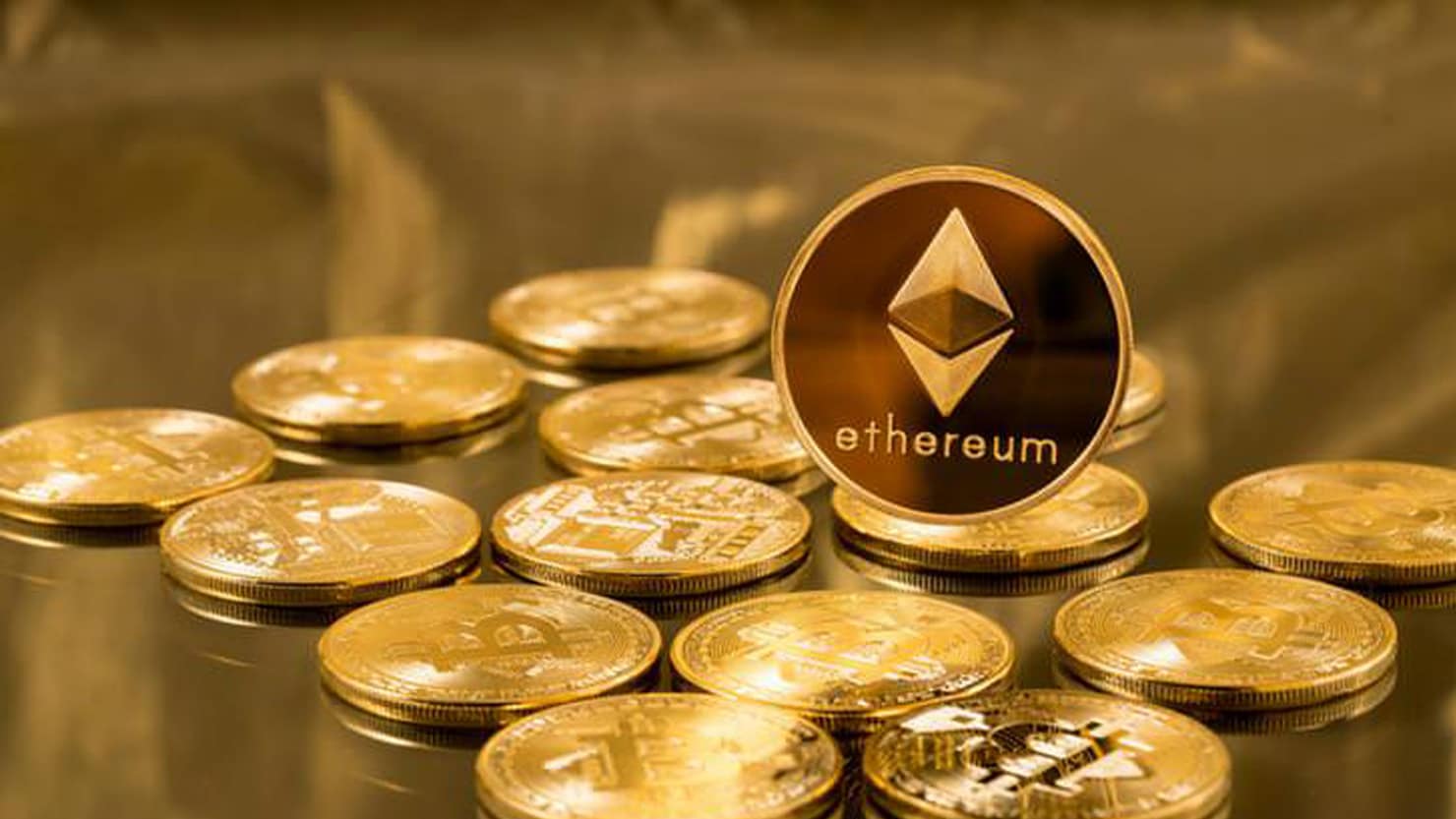 History of Ethereum
Dwork and Naor proposed the idea of “proof of work” way back in 1992
Vishnumurthy et al. [2003] used PoW to secure a currency. The basic idea is to make it very hard to generate fake currency.
Bitcoin came in 2008 [Satoshi Nakamoto]
We have seen a deluge of cryptocurrencies after that
Ethereum came in 2013 (first proposed by Vitalik Buterin)
It is much more than a digital currency. It allows users to run arbitrary code on a shared global state (allows all kinds of financial instruments)
Second largest cryptocurrency in terms of market cap in 2018 (just behind Bitcoin) 
Extremely popular as of 2022. Adopted to create a large number of financial products. Also used to create Non Fungible Tokens (NFTs) for managing digital art and collectibles.
Smart contracts
2
Machine State and World State
World state
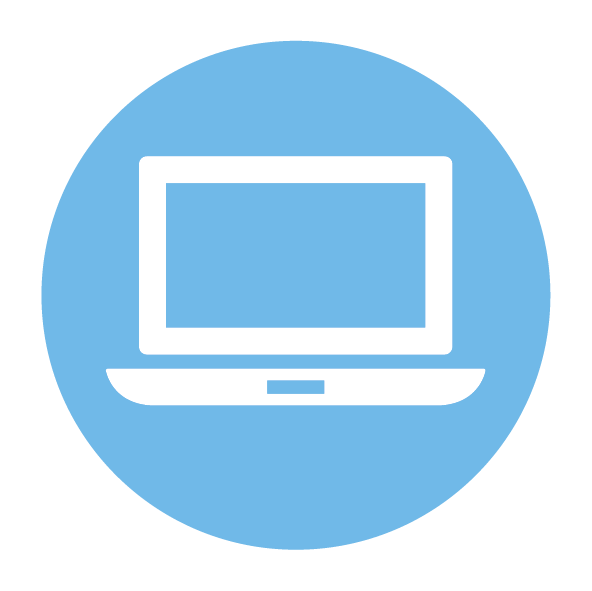 Machines
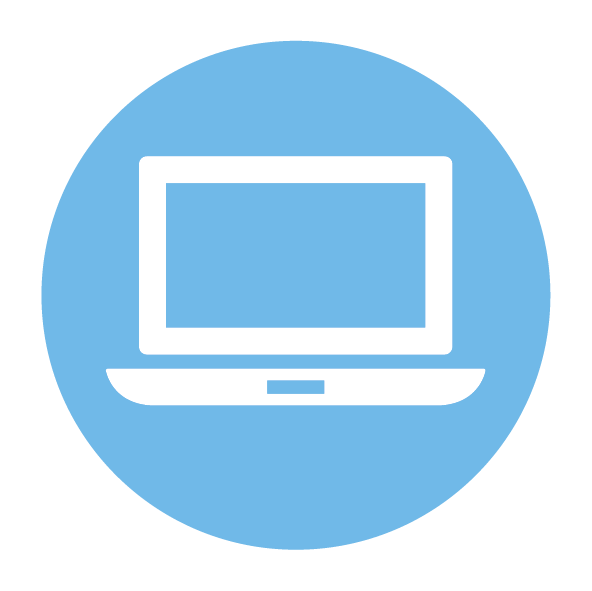 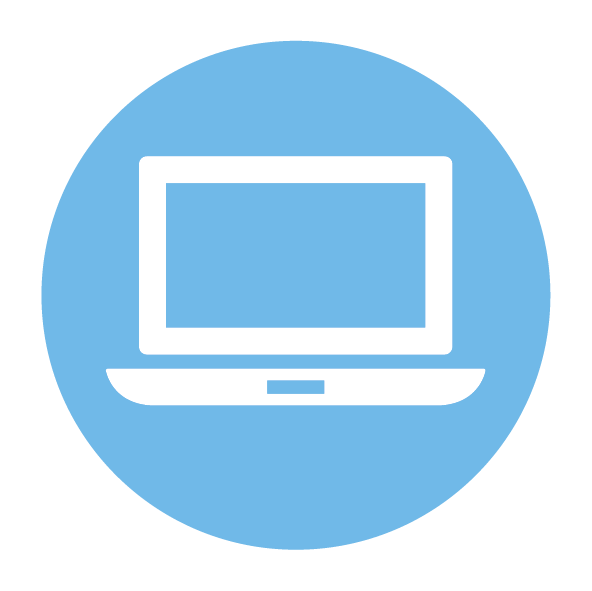 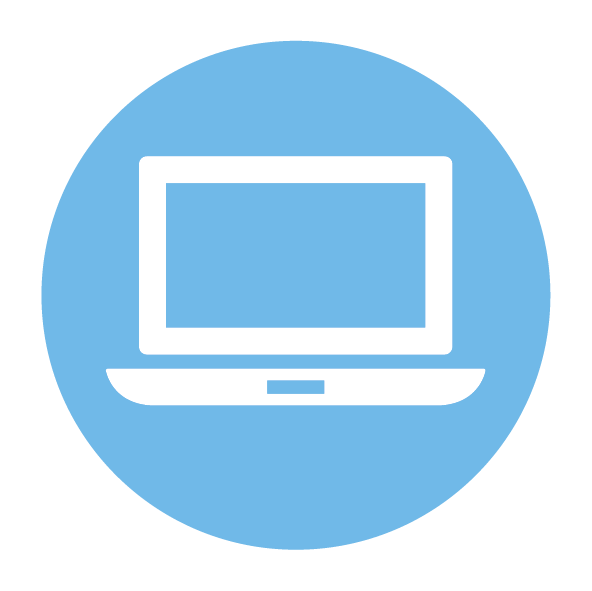 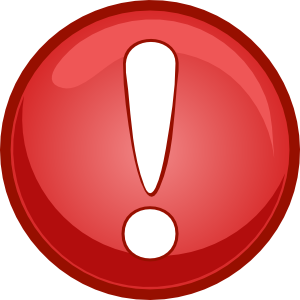 All the machines (nodes) are share a common world state. It is a shared
state that is modified by transactions. Every machine has a private machine state.
3
Basic Concepts
The blockchain starts with a genesis block.
There are two kinds of functions applied to the world state
State transition functions (transfer from account A to account B)
Account creation transactions
The built-in currency is in Ether (Ξ). The lowest denomination is a Wei.
4
World State
Addresses 
(160-bit ids)
Account state
The account states need to be maintained by each machine
Preferably in a Merkle Patricia tree (MPT)
This is the state database
The contents of the root node are dependent on the state of the entire tree
5
What is a Merkle Patricia Tree (or Trie)?
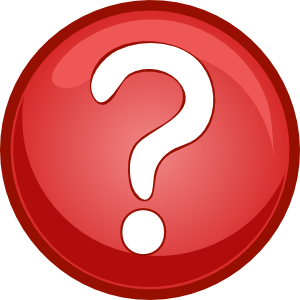 What is a Patricia trie?
A prefix tree
d
a
t
d
a
o
s
t
do
as
e
o
to
te
6
Merkle Tree
A tree of hashes
The root represents the state of the entire tree.
hash (hash(A), hash (B,C))
hash(A)
hash (B,C)
A
C
B
7
Merkle Patricia Tree
8
Parts of the Account State
9
Transactions
Message transfer
data (input byte array)
Creation of a new account (contract creation)
body
Code that when a message is received
Common Fields
Nonce  #transactions sent by the sender
gasPrice  #Wei per unit of gas (computational effort)
gasLimit  Maximum gas that can be spent for this transaction (paid up front)
to  Recipient of the message
value  Value to be transferred
10
The Block
Contains a list of transactions + other information
Concept of an ommer block
Grand parent
Parent
Ommer
Block
11
List of Fields in a Block
12
List of Fields in a Block – II
13
Transaction Receipts
Every transaction modifies the world state and (optionally) produces an output
The transaction outputs (receipts) are stored in a trie. The root hash is stored in the block.
Transaction Receipt
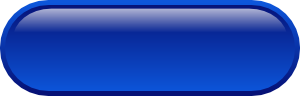 The hash of the world state acts as the key in the trie.
14
Log Entry
Logger’s address
List of log topics
Data
2048-bit hash
Set to 1
Bloom filter
15
Gas and Payment
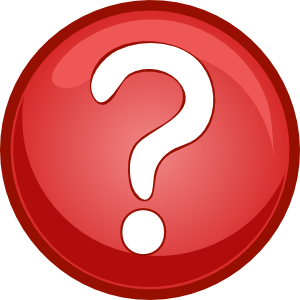 gasPrice
gasLimit
The entire amount – gasPrice x gasLimit + value – is deducted at the beginning of a transaction
The unused amount is later refunded
Increasing the gasPrice provides a higher incentive to mine
It will get added to the blockchain sooner
16
Transaction Execution
Transaction Substate
Refund balance
Set of logs
Self-destruct set
Self-destruct set: Set of accounts that will be destroyed after the transaction completes
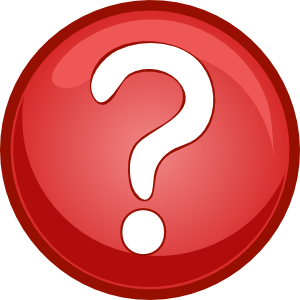 Why have the notion of gas?
Answer:
This places a limit on the computation that miners need to do. It ensuresthat they don’t enter an infinite loop or become unresponsive. If a transaction
runs out of gas, it stops, and the state is reverted back, refunds are issued.
17
Message Calls
Message: sender, tx originator, recipient,
account, available gas, value, gas price, 
inputs and call stack
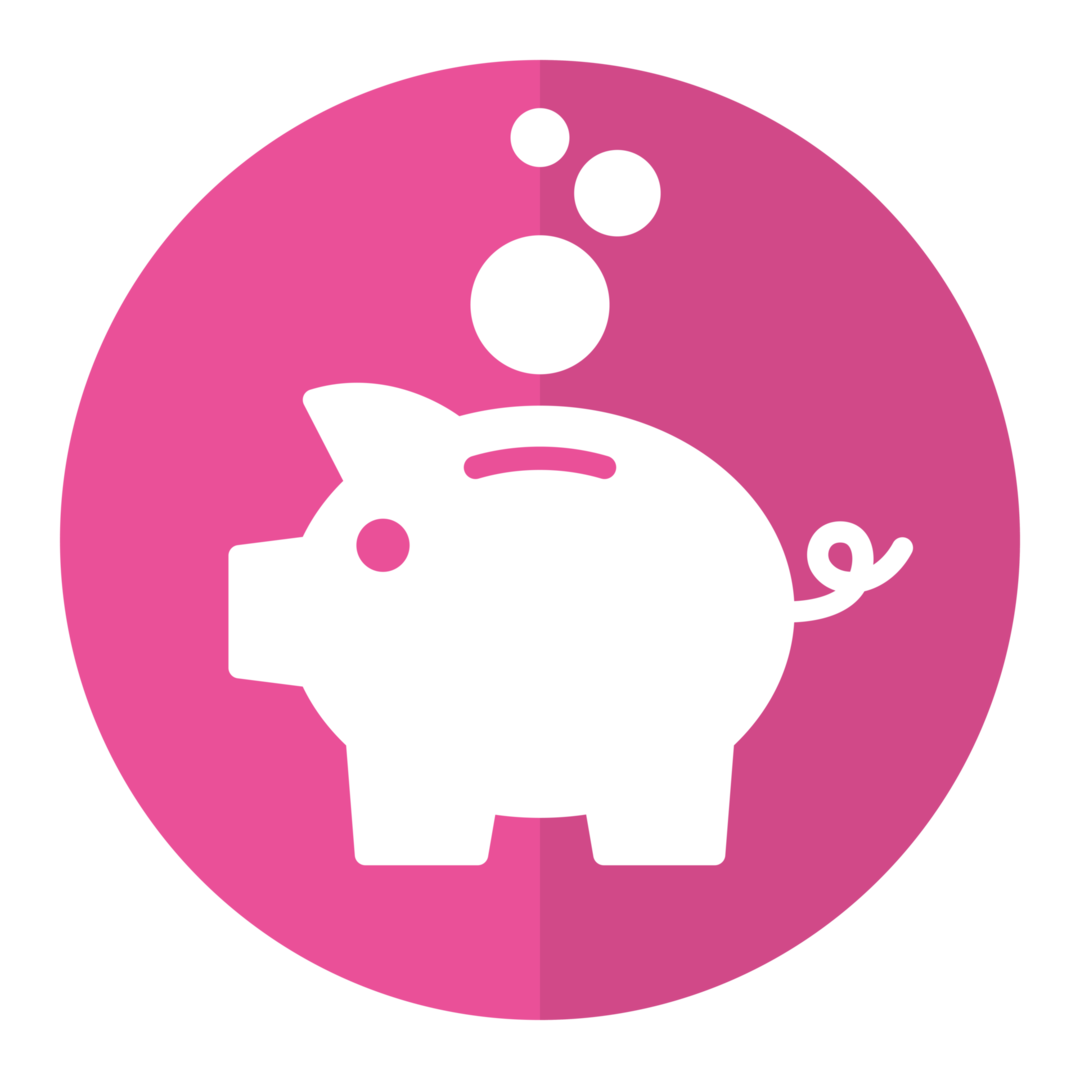 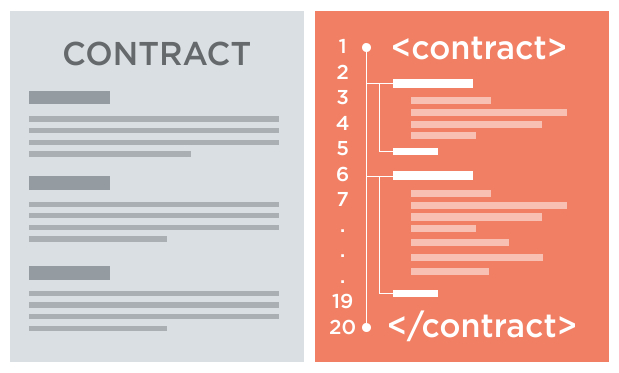 account
associated code (smart contract)
18
Execution Model
The Ethereum Virtual Machine (EVM) is a Turing-complete machine. However, the number of computations is bounded by the amount of available gas.
Word size: 32 bytes
Maximum stack size: 1024
Independent word array (for storage)
Code stored in a ROM (read-only memory) region
19
When is Gas Charged?
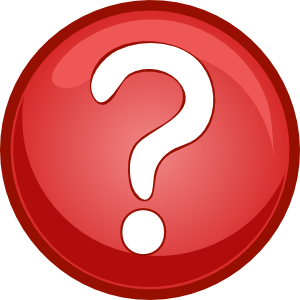 Fees intrinsic to the operation (different operations need different amounts of gas)
Payment for message calls and contract creation
Increase in the usage of memory
Note: storage usage fees are refunded (once storage is freed)
20
Overview of Execution
The EVM is a regular sandboxed execution environment, which is isolated from the host.
It stops upon an exception including when the gas used exceeds the gas limit
Machine state  (gas available, program counter, memory contents, active number of words in memory, stack contents)
21
Block Tree to Blockchain
Unlike Bitcoin, Ethereum maintains a tree (DAG) of blocks
The list of ommers is maintained
There is no confusion about the chain (real block chain)
It is the path with the maximum cumulative difficulty
This is the hardest to mine

Rewards
A block’s reward is 5 Ether (credited to the beneficiary address)
Two ommers are maintained (credited 1/32th of the block reward)
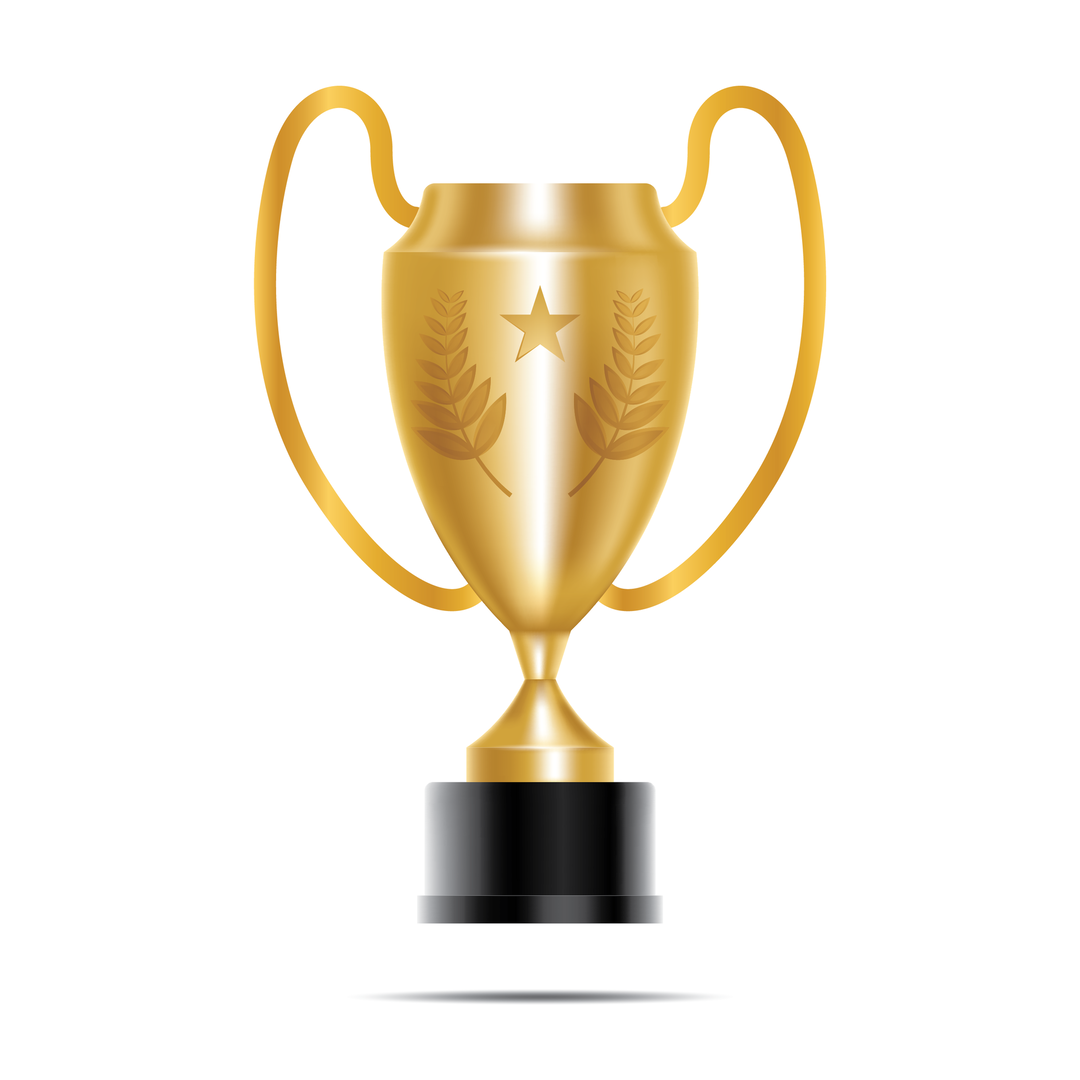 22
Proof of Work (PoW) in Ethereum
Should be accessible to as many people as possible
Should not be easily solvable using a custom ASIC
Should not be possible to write an efficient parallel program to compute the PoW
A general-purpose computation is “ASIC hard”
PoW algorithm
Ethash
23
Ethash algorithm
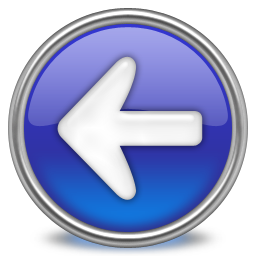 A nonce that leads to condition (6) getting satisfied is the PoW.
24
Types of Smart Contracts
Data Feed
Access to the external world within the Ethereum ecosystem
News feeds, current time, etc.
Random Numbers
Use the internal PoW mechanisms to generate pseudorandom numbers
Cryptocurrency
Unlike Bitcoin, Ethereum has built-in support for accounts
This makes it a default choice for cryptocurrency and other kinds of financial instruments
25
Scalability
We can maintain periodic checkpoints 
There is no need to store all the blocks and all the transactions within a block
Periodically checkpoint the world state trie 
Inactive nodes could be thrown out
Create a hierarchical structure
Smaller light-weight chains (sharding)
Support parallel blockchains (subject to limits)
26
References
Wood, Gavin. "Ethereum: A secure decentralised generalised transaction ledger." Ethereum project yellow paper 151.2014 (2014): 1-32.

Dameron, Micah. "Beigepaper: an ethereum technical specification." Ethereum Project Beige Paper (2018). Dameron, M. (2018). Beigepaper: an ethereum technical report
27
Thank you
(c) Smruti R. Sarangi, 2020
28
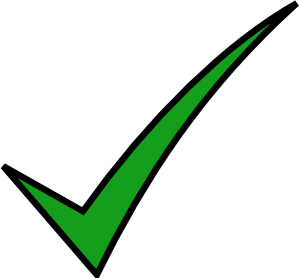 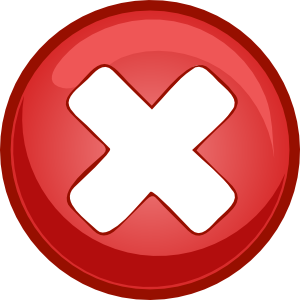 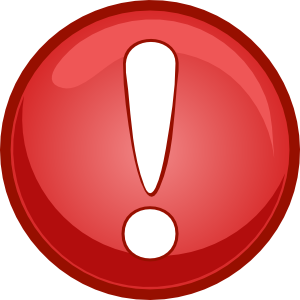 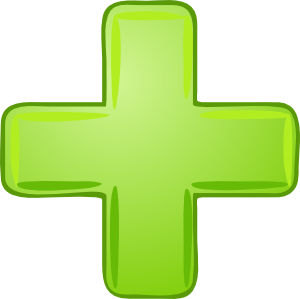 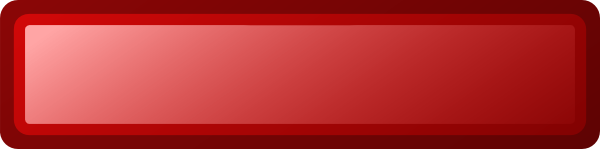 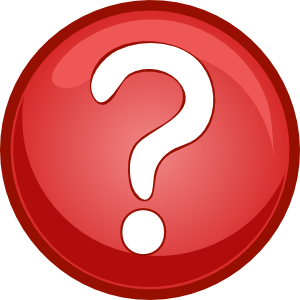 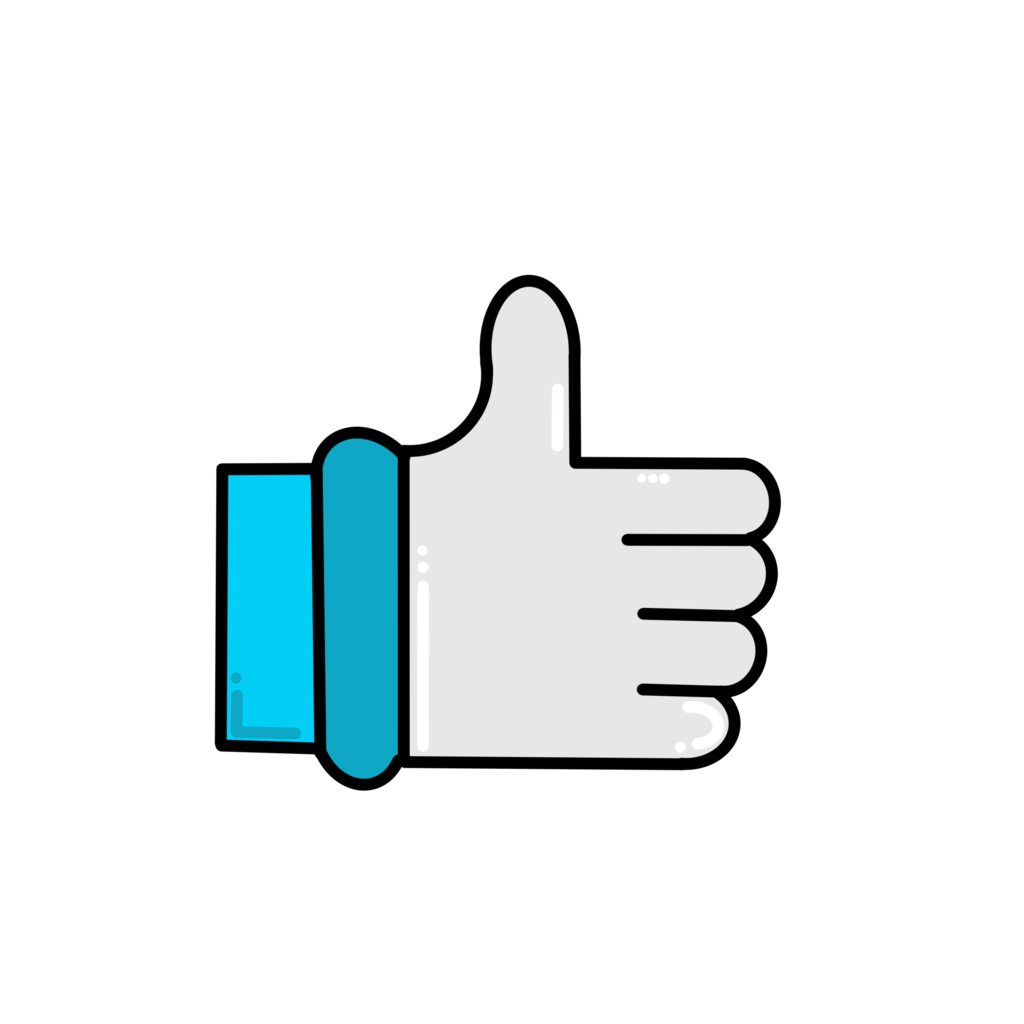 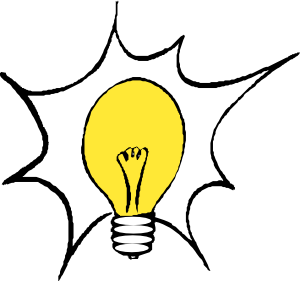 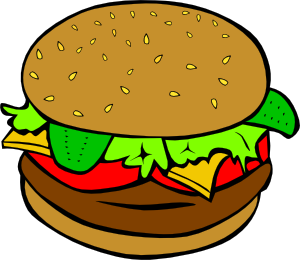 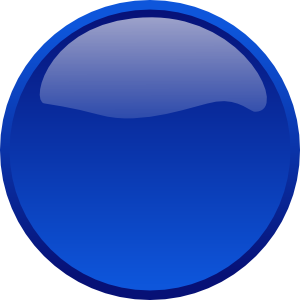 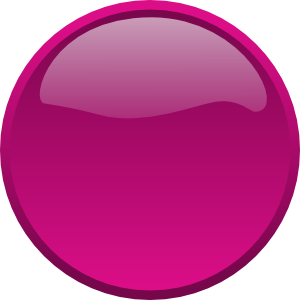 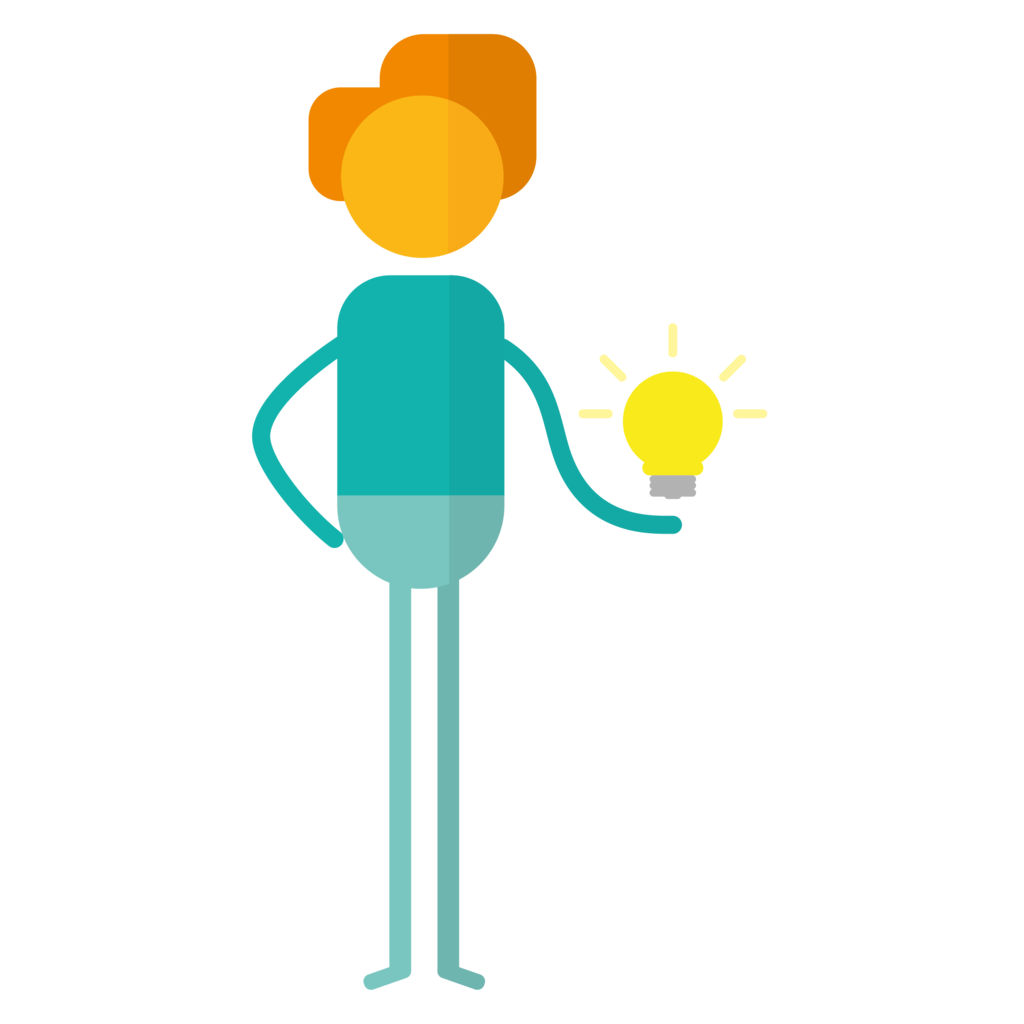 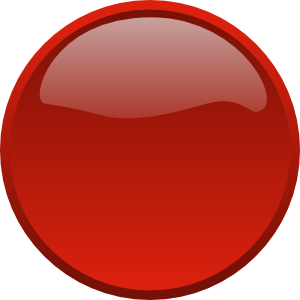 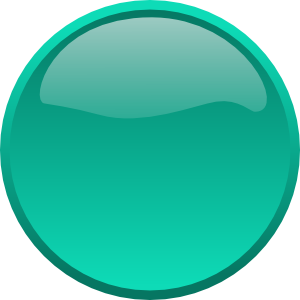 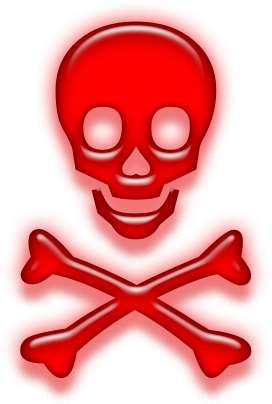 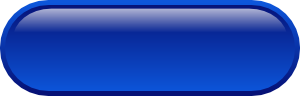 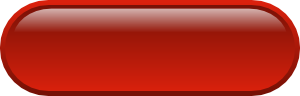 29
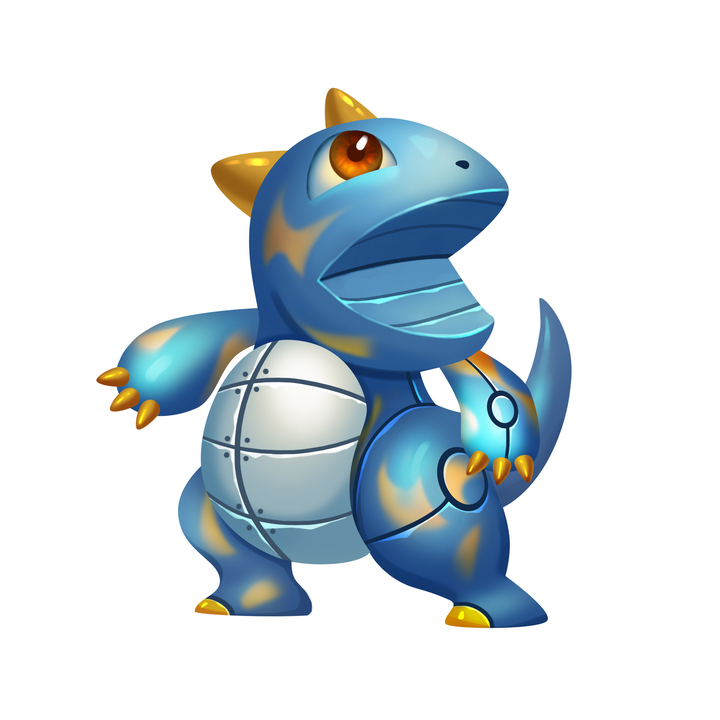 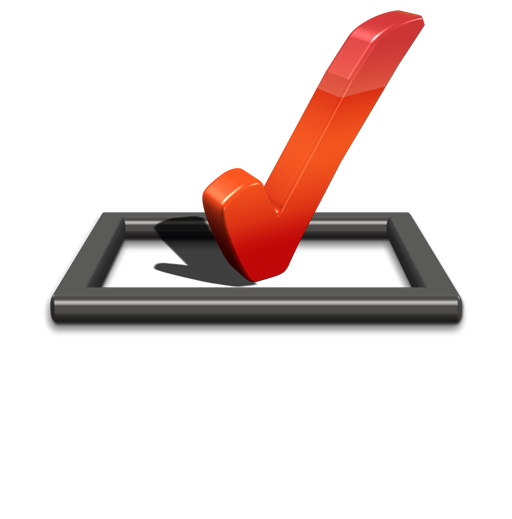 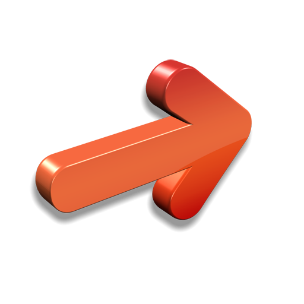 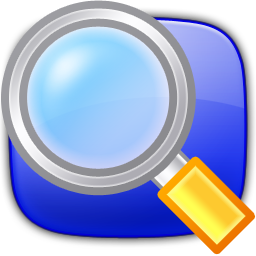 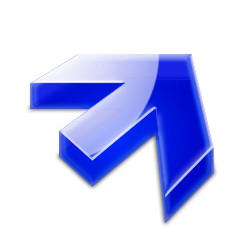 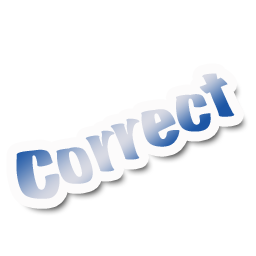 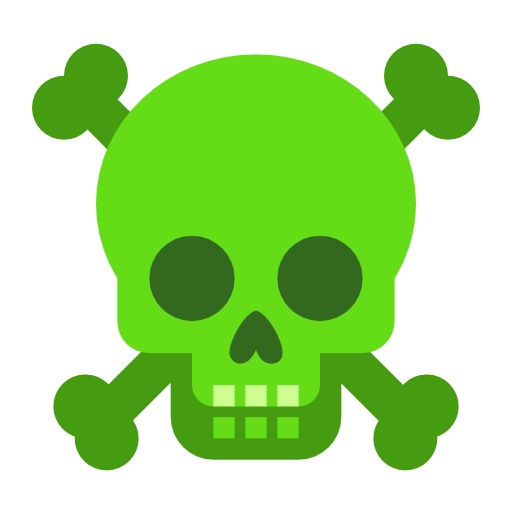 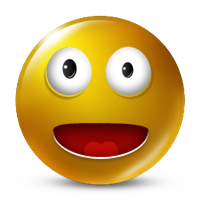 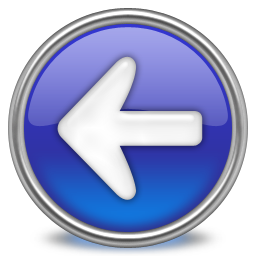 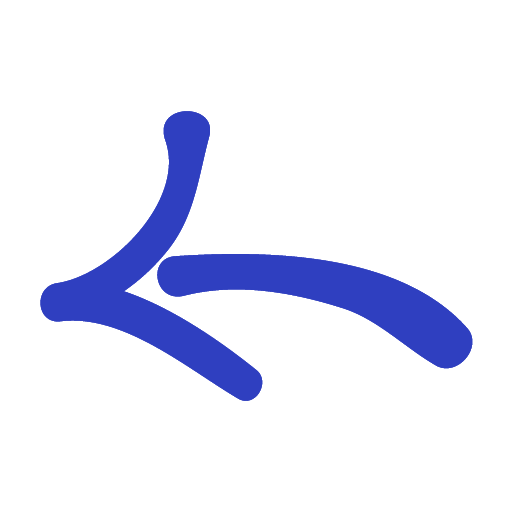 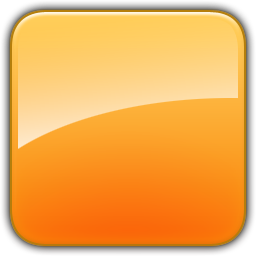 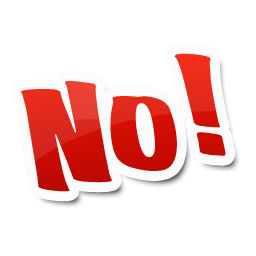 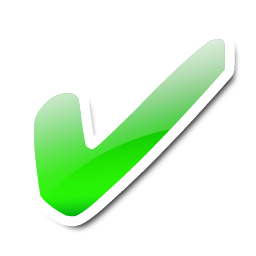 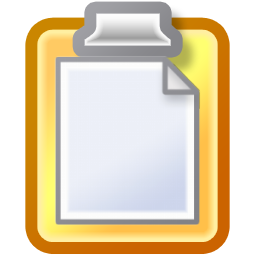 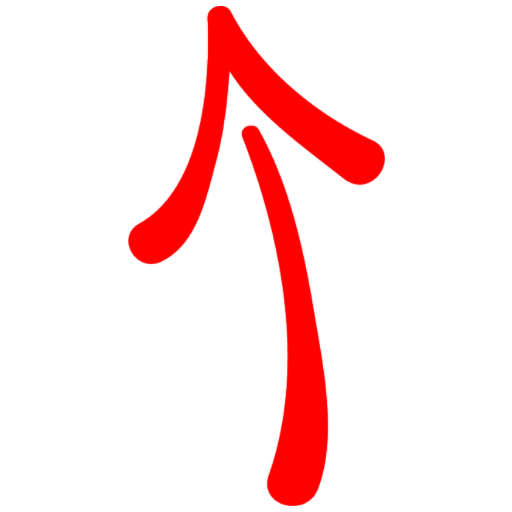 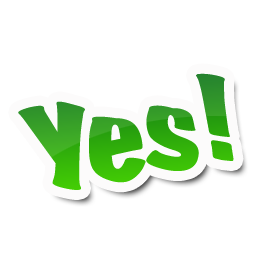 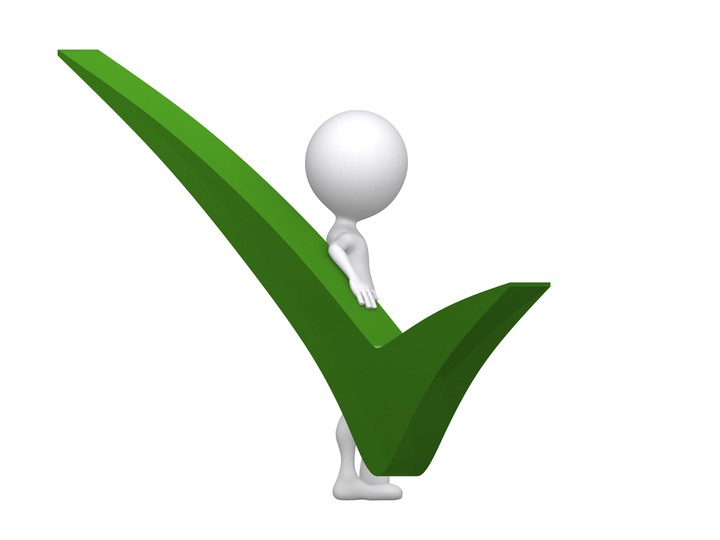 Answer:
30